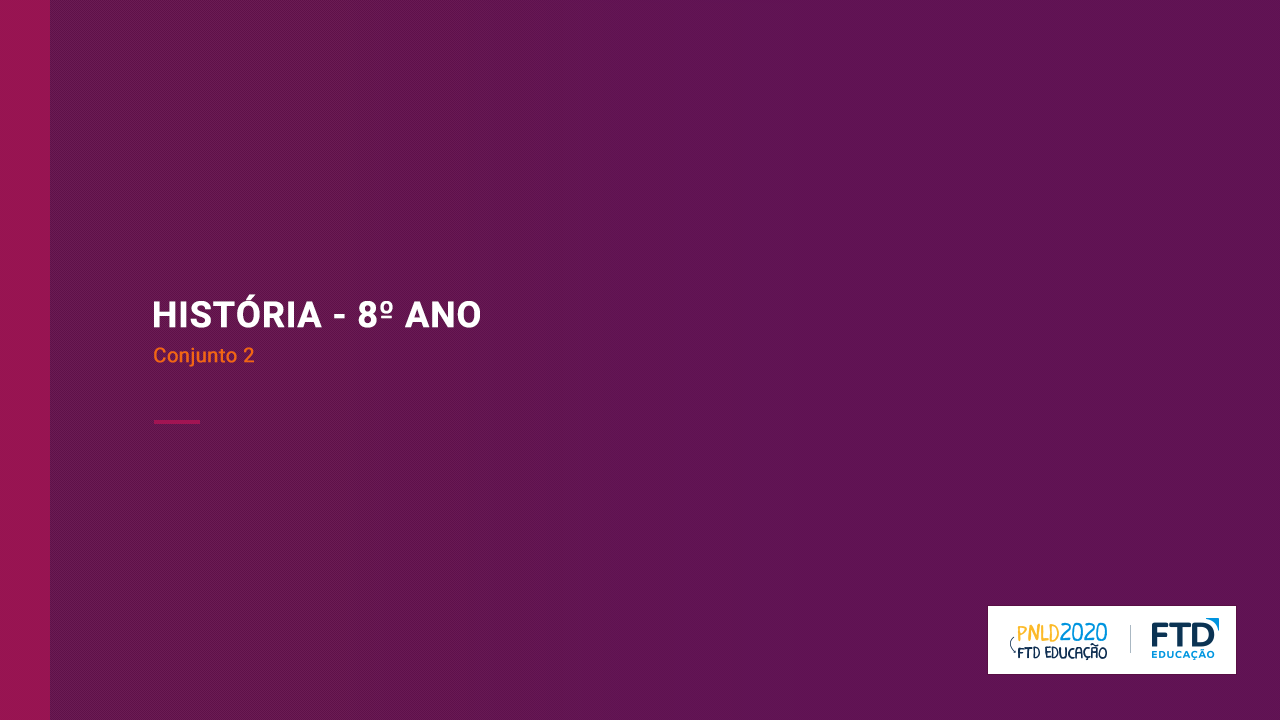 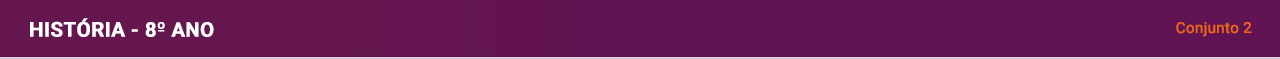 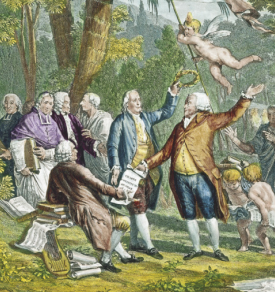 Iluminismo e monarquia constitucional na Europa
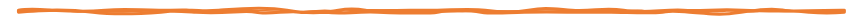 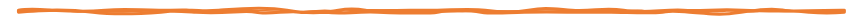 • Nascimento do Iluminismo
• Pensadores iluministas
• Iluminismo e religião
• Iluminismo e política
• Repercussão social das ideias iluministas
Mirabeau chega aos Campos Elísios, Jean Michel Moreau e Louis-Joseph Masquelier. Gravura colorizada, de 1792. Detalhe.
2
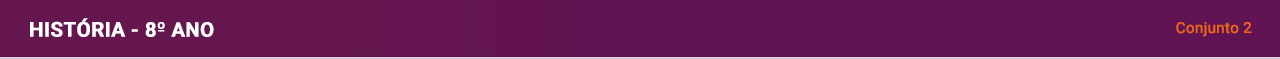 Contra o Absolutismo
Monarquia constitucional
França, Inglaterra e Espanha são exemplos de monarquias absolutistas.
Uma das primeiras nações a fazer a transição da monarquia absolutista para a monarquia constitucional foi a Inglaterra.
A Revolução Putirana (1640) e a Revolução Gloriosa (1688) prepararam o caminho para  a monarquia constitucional.
Absolutismo
Vigorou na Europa do século XVII. 
O rei tinha poder absoluto, sem limitação de outros poderes.
Acreditava-se que o poder do rei era divino, concedido diretamente por Deus
Em 1810, a Espanha entra em guerra contra a França por sua independência.
3
1640
1649-1658
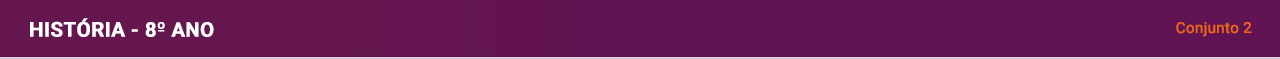 1625
Revoluções Inglesas
Revolução Puritana
Insatisfeitos com o poder absoluto do rei Carlos II (1625-1649), diversos seguimentos da sociedade inglesa formam um exército para combater as forças reais.
A monarquia é substituída por uma república, liderada por Oliver Cromwell.
O rei, derrotado, é condenado à morte.
Revolução Gloriosa
4
O novo rei assume um compromisso de respeitar a Declaração de Direitos inglesa.
Carlos II, assume a Coroa inglesa. Durante seu governo, ele busca fortalecer seu poder.
O Parlamento depõe Jaime II e entrega o trono a seu genro, Guilherme de Orange.
Morte do rei Carlos II. A Coroa é assumida por seu irmão Jaime II, mantendo práticas absolutistas.
4
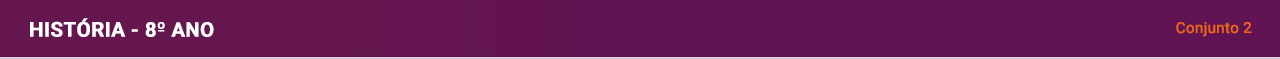 O nascimento do Iluminismo
Movimento intelectual que ocorreu na Europa, no século XVIII.
René Descartes e John Locke foram os filósofos precursores do Iluminismo.
Para os pensadores iluministas a razão e  a ciência devem triunfar sobre a ignorância e o misticismo.
Entre os movimentos que influenciou, estão a Revolução Americana, a Revolução Francesa, a Conjuração Mineira e a Conjuração Baiana.
5
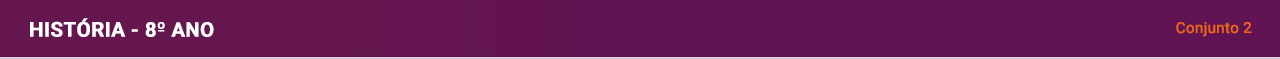 Razão e liberdade: bases do Iluminismo
Extinção da ignorância e da superstição por meio da educação e do conhecimento científico.
Tolerância e liberdade religiosa e política.
Uso da razão para conquistar a liberdade.
6
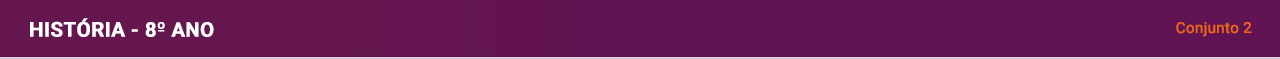 Iluminismo na França
Voltaire (1694-1778), um dos mais importantes iluministas franceses. Defendia: a liberdade de expressão; o combate ao clero, se se opusesse ao rei; as reformas na educação; o apoio ao controle do comércio pelos burgueses.
Montesquieu (1689-1755). Criticava os costumes morais, religiosos e políticos da França. As leis deveriam se basear na realidade histórico-social e não nos costumes. Criticava o Absolutismo. Defendia a divisão do poder em Executivo, Legislativo e Judiciário.
Rousseau (1712-1778). O crítico mais radical do Absolutismo. Para ele, o verdadeiro soberano é o povo;  o governante, seu funcionário. Os princípio da liberdade e igualdade social deveriam ser os pilares do Estado democrático.
7
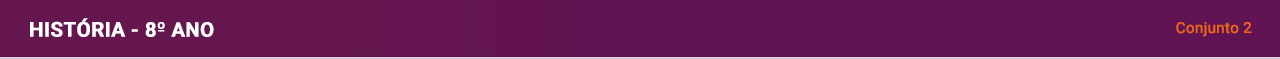 Enciclopédia
Jean Le Rond D’Alembert (1717-1783) e Denis Diderot (1713-1784) foram convidados a iniciar a Enciclopédia,a grande publicação iluminista.
Diderot era o coordenador geral da publicação; D’Alembert escreveu sobre Ciência Naturais e Matemática.
Seu conteúdo estava apresentado em 718 mil verbetes.
Estava organizada em 28 volumes.
A proposta era elaborar um quadro geral dos conhecimentos humanos em todos os campos do saber.
8
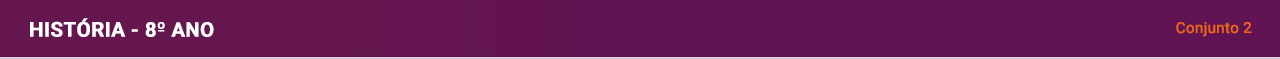 Liberalismo econômico
9
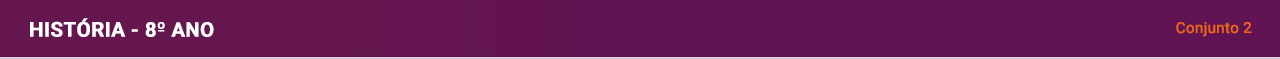 Despotismo esclarecido
Déspotas esclarecidos: monarcas europeus que  buscaram adotar princípios iluministas, sem perder seus poderes. Tornaram a administração mais racional e reformaram o sistema de privilégios concedidos à nobreza, além modernizar algumas instituições do Estado.
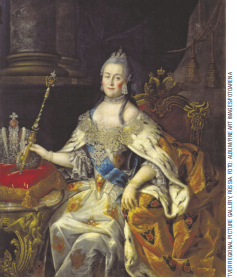 Catarina II promoveu uma série de reformas na tentativa de dinamizar a política, a economia e a vida cultural na Rússia.
Na Prússia, Frederico II, o Grande (1712-1786) protegeu diversos filósofos (como Voltaire) e promoveu uma grande reforma educacional.
Na Espanha, Carlos III (1716-1788) diminuiu o poder da Igreja Católica, pôs fim à Inquisição e expulsou os jesuítas da Espanha e de suas colônias americanas
Em Portugal, Sebastião José de Carvalho e Melo (1699-1782), conhecido como Marquês de Pombal, promoveu o desenvolvimento comercial do 
Reino, incentivou reformas na educação e expulsou os jesuítas dos domínios portugueses.
10